The Message that Changed the World
Acts
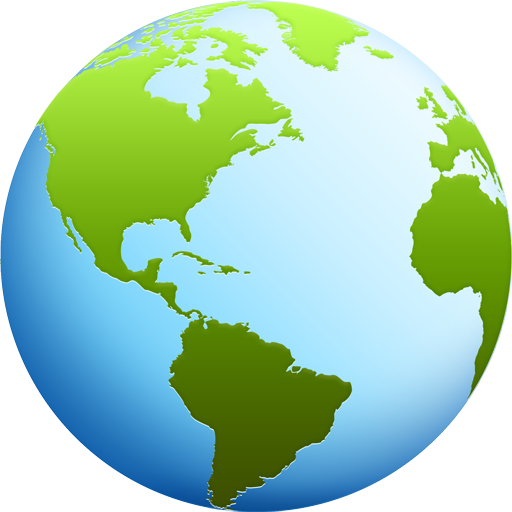 The Message that Changed the World
Rome:  The change is up to you!

Acts 28
The Message that Changed the World:Rome:  The Change is up to You!
How the Gospel Came to Rome

Jesus’ plans for Paul  Acts 9:15-16

Paul’s plans for Rome  Rom 15:30-32

Jesus got Paul to Rome using His plans  Acts 21-28
    Paul arrested; went before Felix, Festus, Agrippa,  and appealed to Caesar 

Paul meets brethren; gains opportunity to preach to the Jews  Acts 28:15-22
The Message that Changed the World:Rome:  The Change is up to You!
Paul Explained How Jesus Fulfilled the Hope of Israel
Acts 28:23

Testified about the kingdom of God

Tried to persuade them concerning Jesus

Source of persuasion:  the Law of Moses & the Prophets
I’m picking up your uncle I’ve never met at the airport
You give me 10 marks of I.D. and I will recognize him

Man (implied)
Short
Thin
Red Hair
Mustache
Glasses
Black Suit
Teal Shirt
Black Tie
Brief Case
The Message That Changed the World:Rome:  The Change is up to You!
Jesus is the King God Predicted Would Come:






  Jesus rightfully wears the crown!
    Jesus is ruling God’s Kingdom!!
MES
BIR
LIN
DIV
MIR
CHA
SUF
SAC
RES
EXA
[Speaker Notes: MES  Mal 3:1

BIR  Mic 5:2; Isa 7:14

LIN  2 Sam 7:12-13

DIV  Isa 7:14 

MIR  Isa 35:5-10

CHA  Isa 42:1-4

SUF  Isa 53:1-3

SAC  Isa 53:4-6

RES  Isa 53:10-11

EXA  Isa 53:12]
The Message that Changed the World:Rome:  The Change is up to You!
Result of Paul’s preaching
Acts 28:24

Some were being persuaded

Others would not believe
The Message that Changed the World:Rome:  The Change is up to You!
Why Would Some not Believe and Return (Change)?
Acts 28:25-31; Isa 6:9-10

Their hearts were dull, ears scarcely heard, eyes were closed

Did not see with their eyes, hear with their ears, and
understand with their heart and return to God for healing

Paul’s only choice:  preach to the Gentiles, to others who
would listen and receive salvation  see Phil 1:12-13; 4:22
Jesus is the King:  This is the Foundation for Conversion and Salvation
The evidence is clear






      The only question is will you be persuaded by it?

  Will you let Jesus be your King?
MES
BIR
LIN
DIV
MIR
CHA
SUF
SAC
RES
EXA
[Speaker Notes: MES  Mal 3:1

BIR  Mic 5:2; Isa 7:14

LIN  2 Sam 7:12-13

DIV  Isa 7:14 

MIR  Isa 35:5-10

CHA  Isa 42:1-4

SUF  Isa 53:1-3

SAC  Isa 53:4-6

RES  Isa 53:10-11

EXA  Isa 53:12]
What will you do with the 
    message that changed the world?

What is the condition of 
    your eyes, your ears, and your heart?  

The change is up to you!
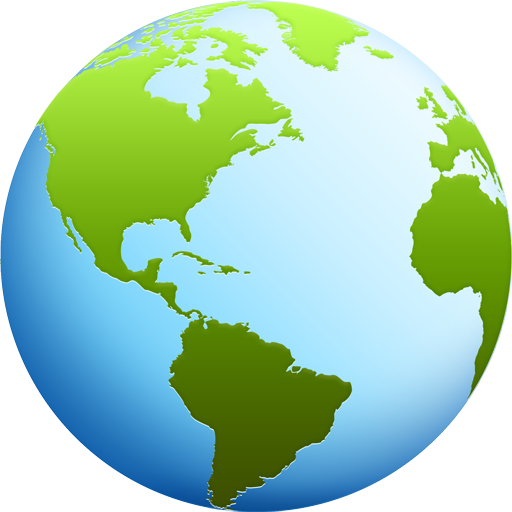 Will you return and be healed
 or
will you refuse to believe?